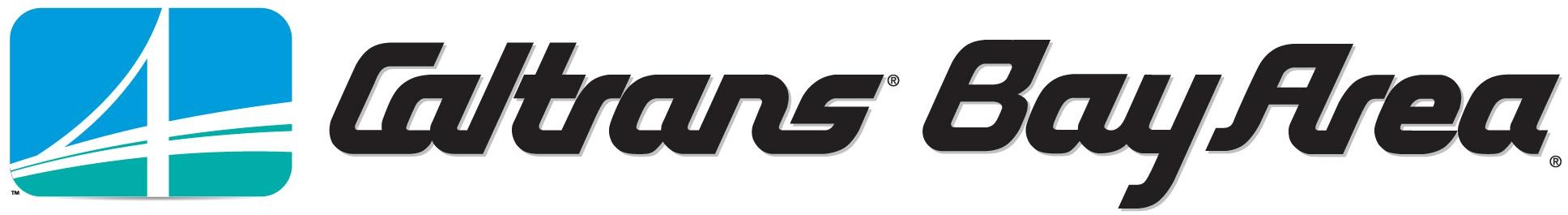 Caltrans Project Updates to Congestion Management Program Technical Advisory Committee
April 17, 2025
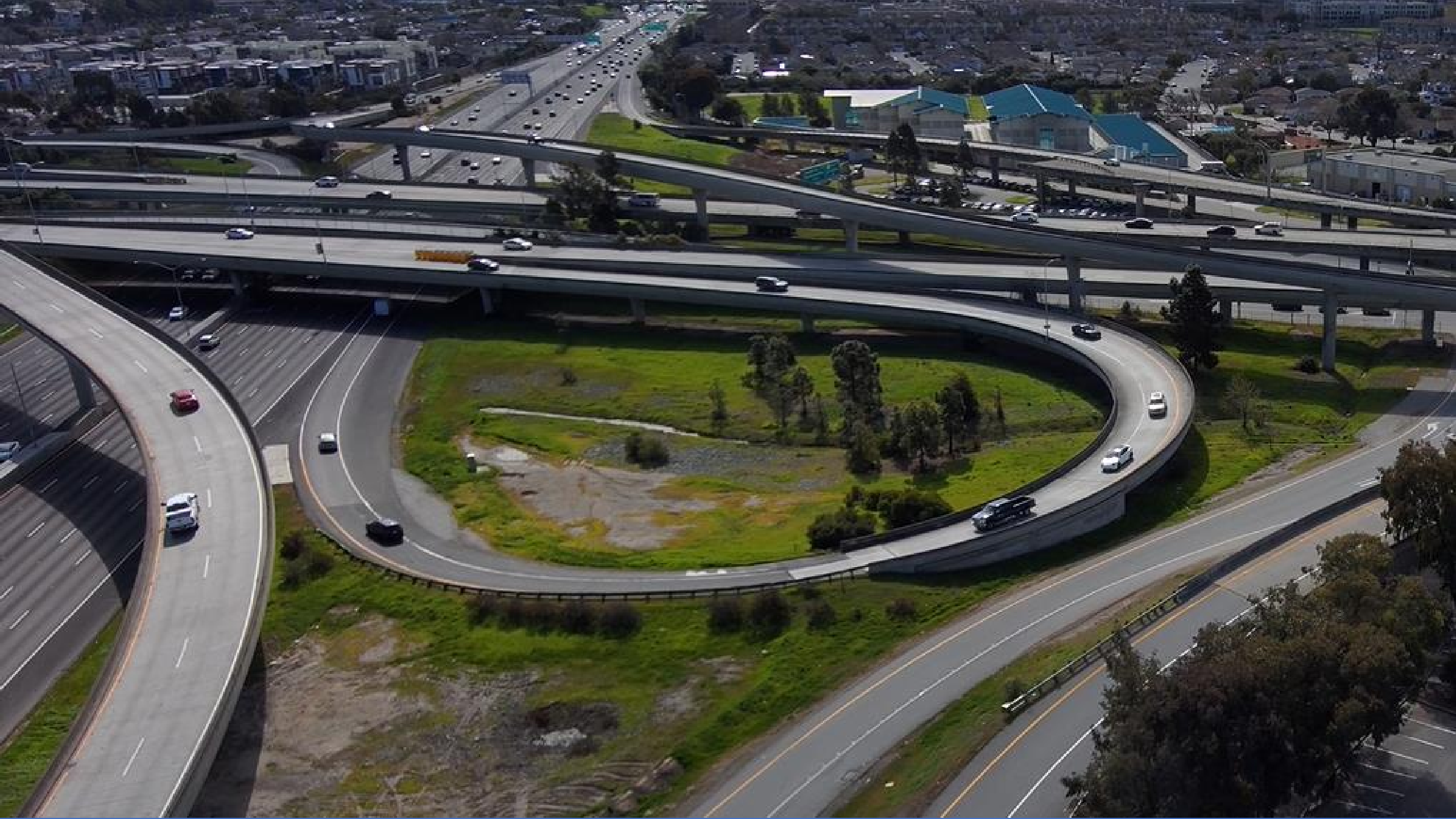 US 101/SR 92 Interchange Short-Term Area Improvements Project Update to Congestion Management Program Technical Advisory Committee
April 17, 2025
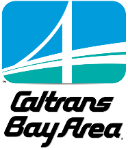 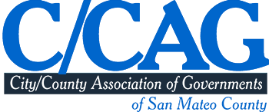 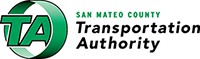 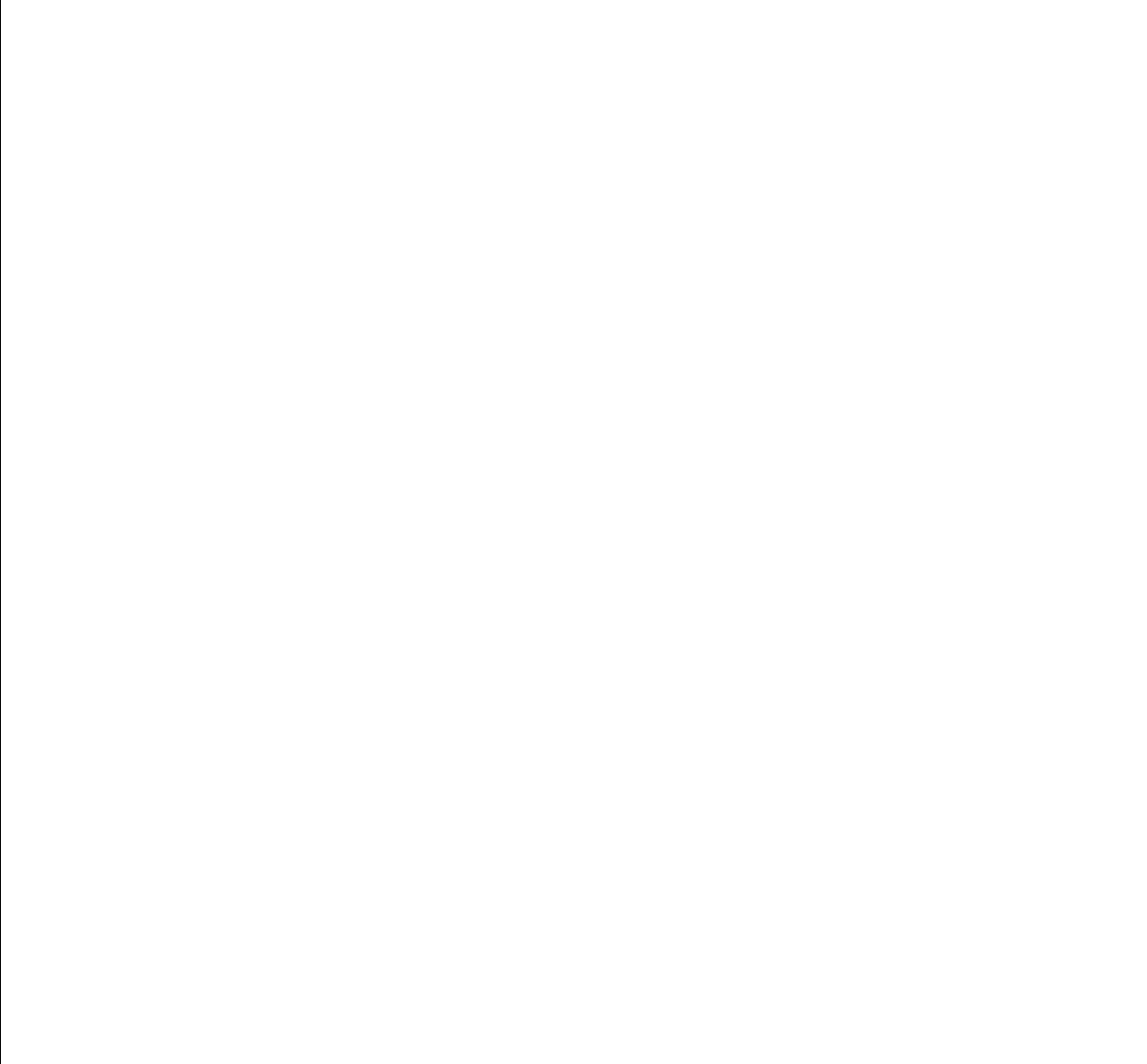 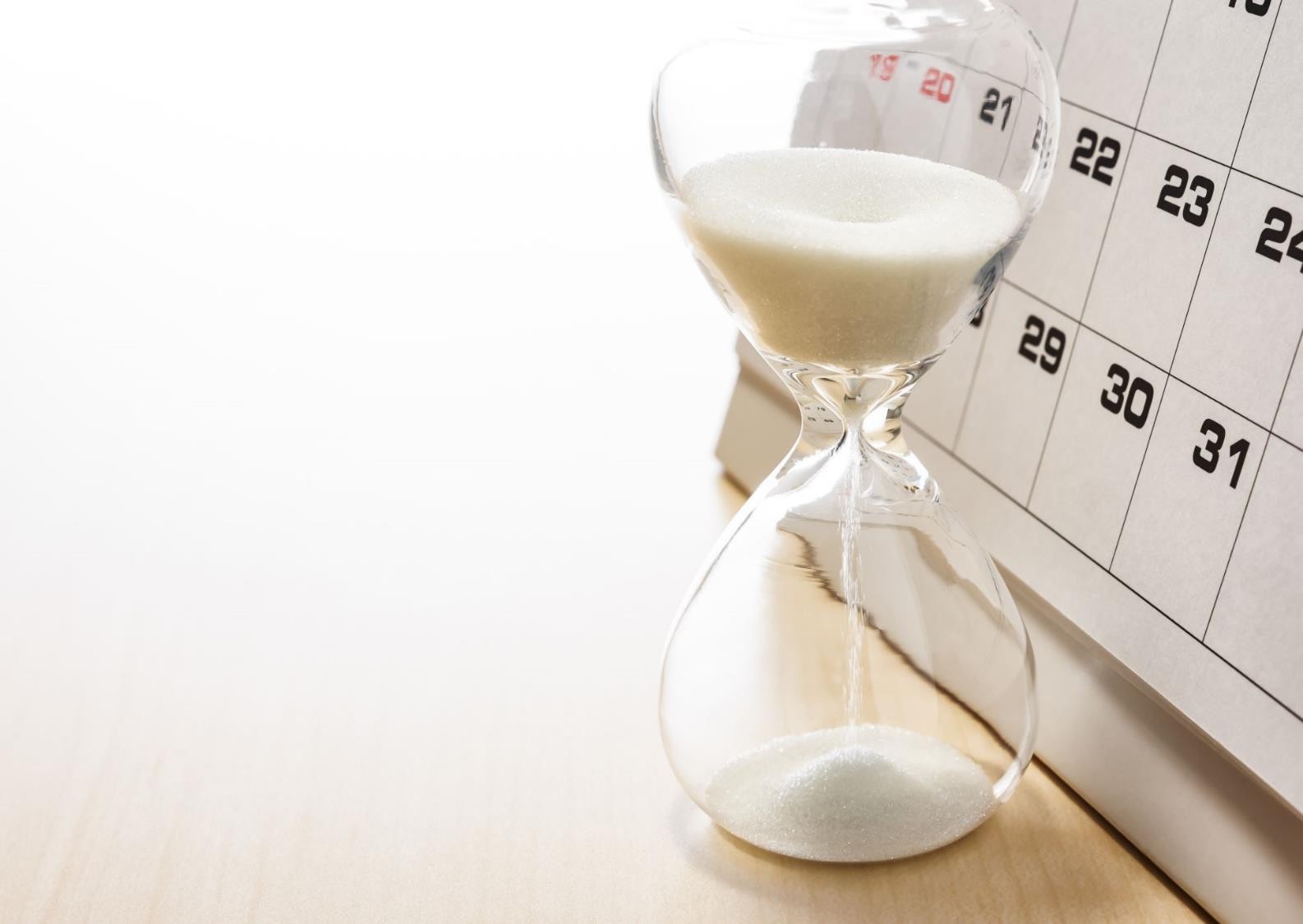 Presentation Outline
Project Overview
Design Features and 	Components
Public Information Efforts
Timeline
Project Location
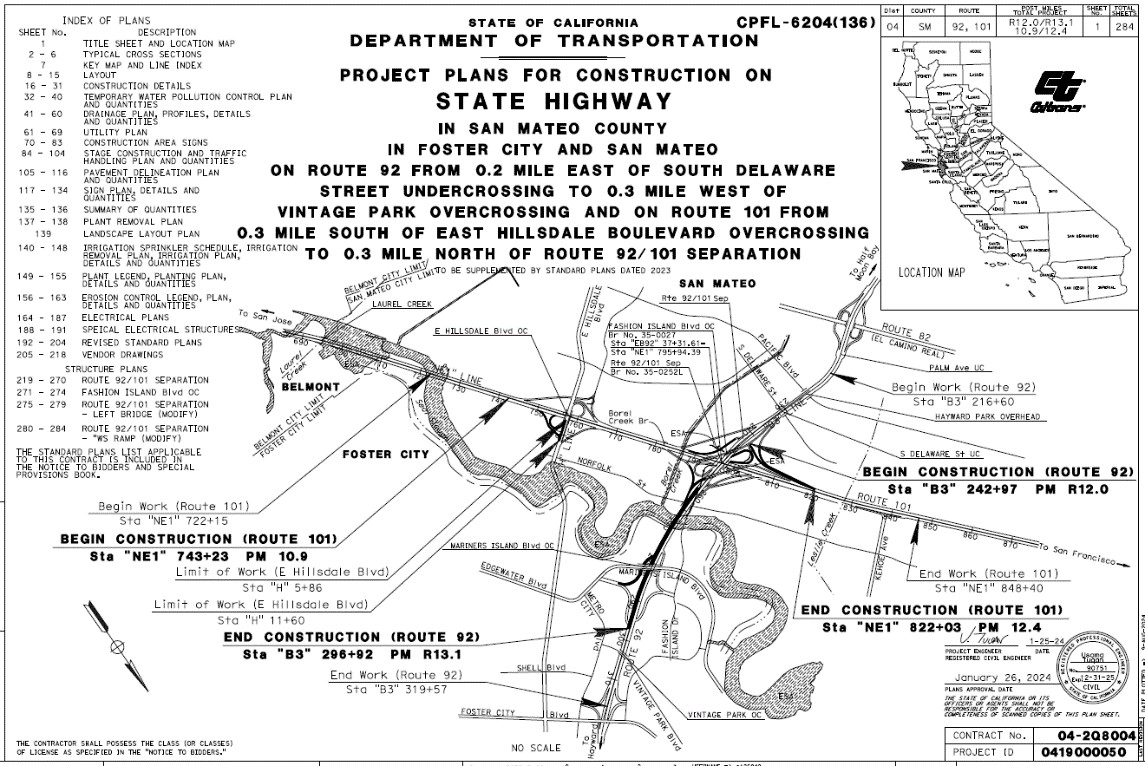 In San Mateo County within Foster City and the city of San Mateo on SR 92 from east of South Delaware Street to Vintage Park and on US 101 from East Hillsdale Blvd to north of the US101/SR92 Interchange
Project Details
Contractor
Bid Amount
Working Days
Estimated Start
Estimated Comp
Gordon N. Ball, Inc.
$ 27,715,570.55
750d ( 500d Construction) Spring 2025
Summer 2028
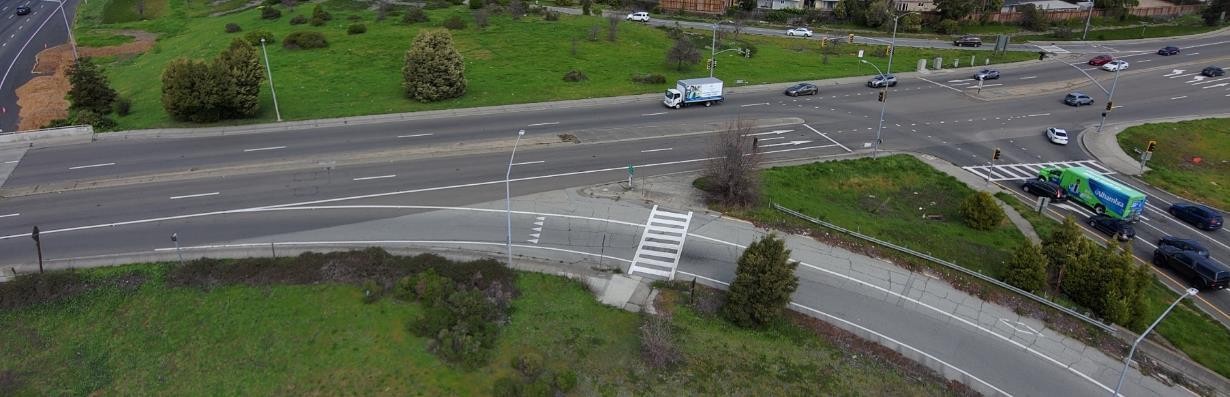 Sponsors
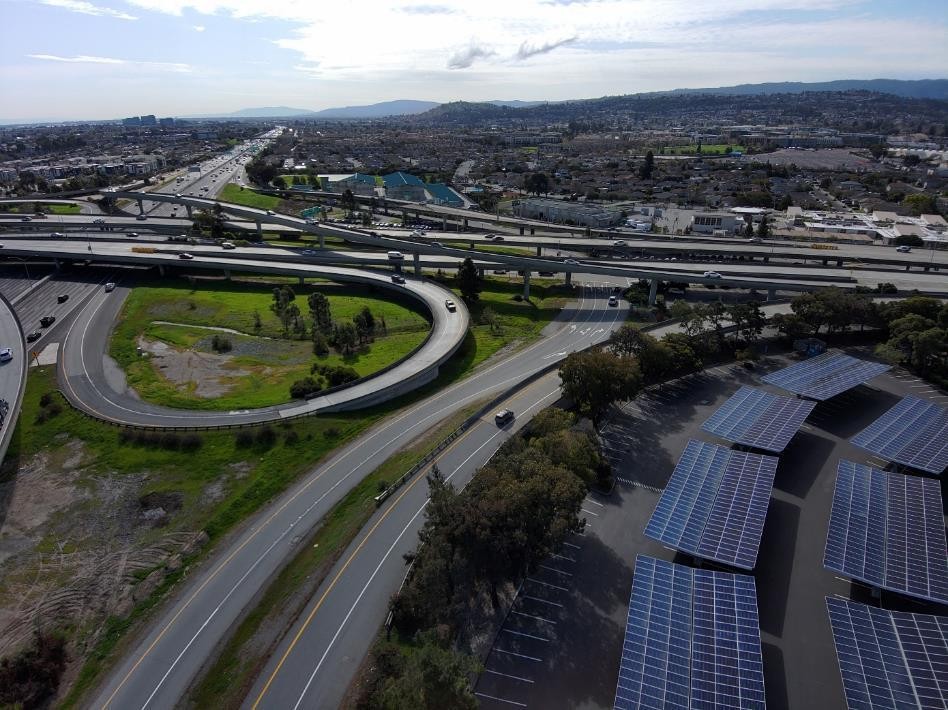 C/CAG
SMCTA
Implementing Agency
Caltrans
Stakeholders
City of San Mateo
City of Foster City
Contractor
Gordon N. Ball, Inc.
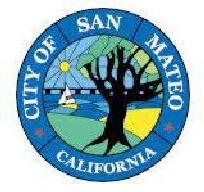 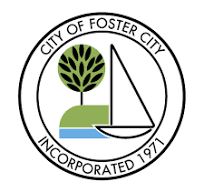 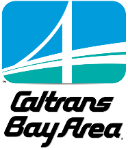 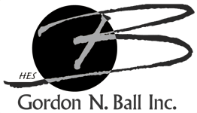 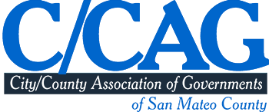 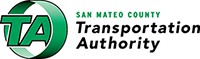 Project Scope
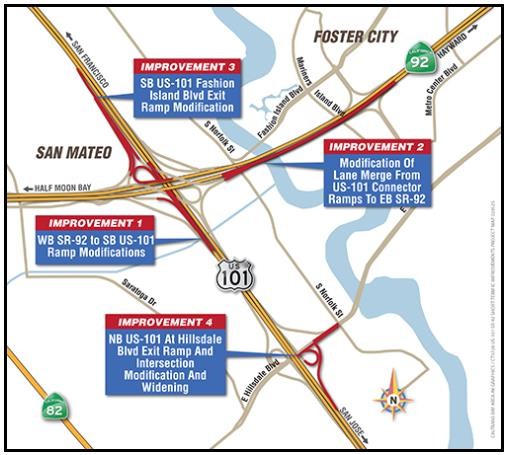 IMPROVEMENT 1 - Widening of WB 	92- SB101 ramp structure
IMPROVEMENT 2 - Repaving and 	restriping of lanes on EB-92
IMPROVEMENT 3 - SB 101 Off-ramp
improvements
IMPROVEMENT 4 - Improvements at 	the NB101 offramp to Hillsdale Blvd
Improvement 1 – WB 92 to SB 101Ramp Modification
Widening of existing 	bridge ramp 	structure
Two lanes on ramp merging to one at US-101
Shoulder improvements on SM-101 to Fashion Island Blvd onramp
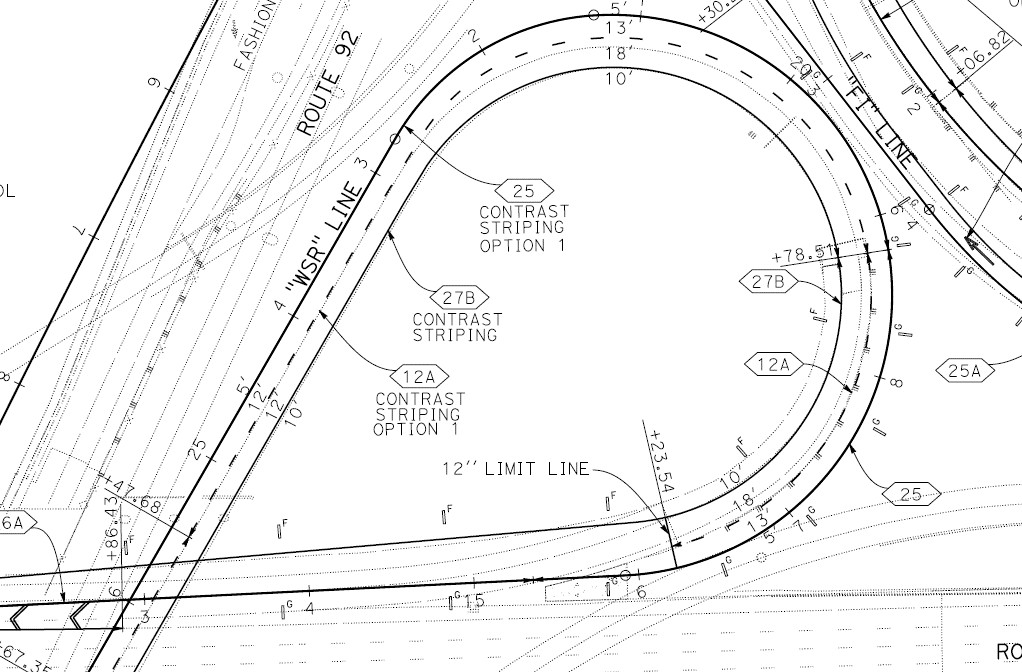 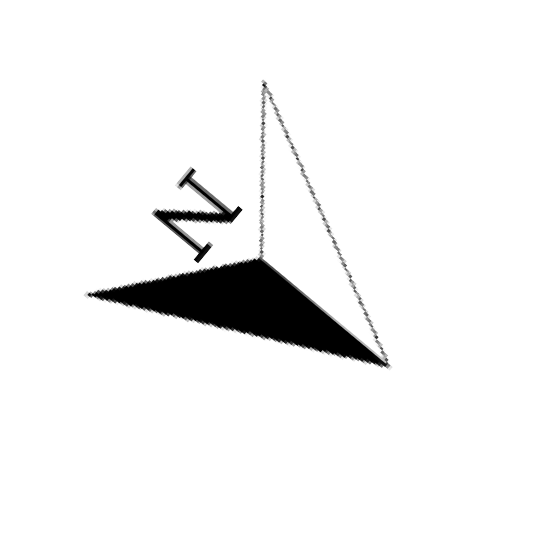 Improvement 2 – Modification of Lane Merge
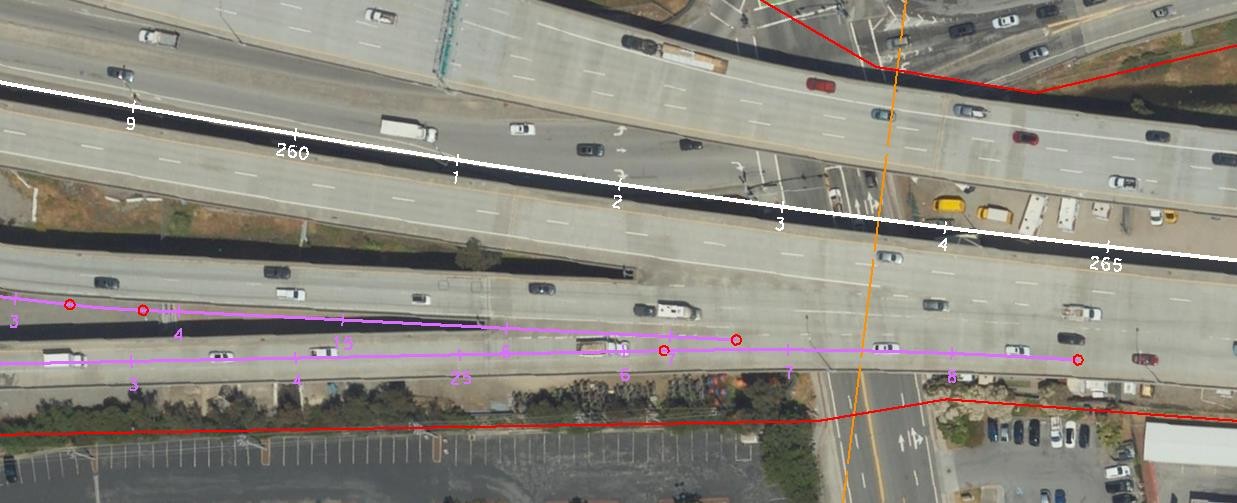 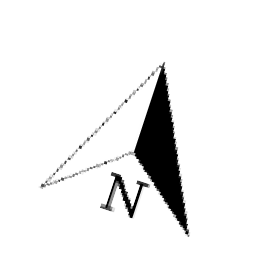 Eliminating the merge 	between EB92 and 	SB101 connector ramps
Lengthening the merge
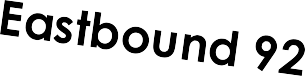 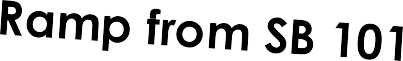 Ramp from NB 101
between SB101 connector and NB101 connector ramps
Before
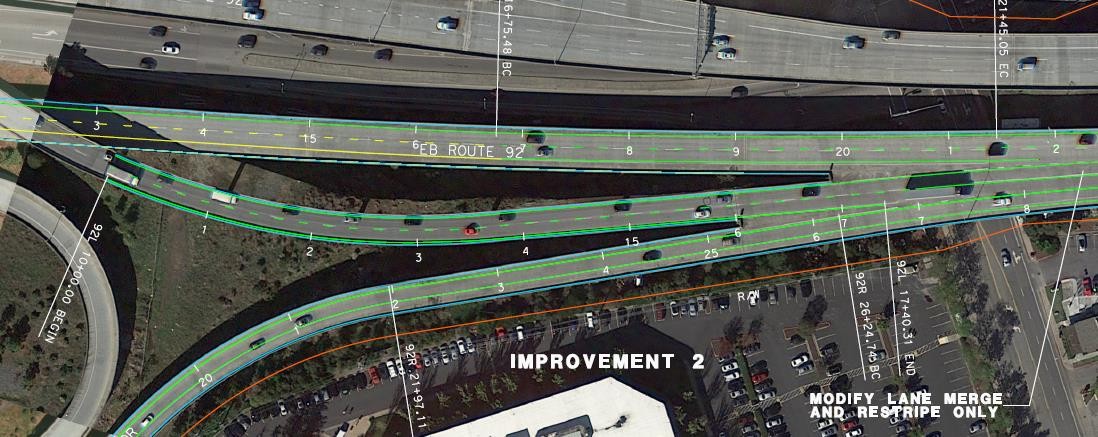 After
Improvement 3	– Modification of Lane Merge
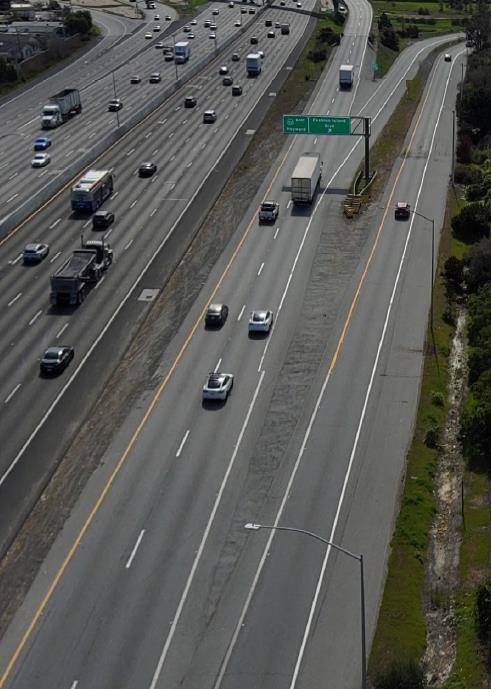 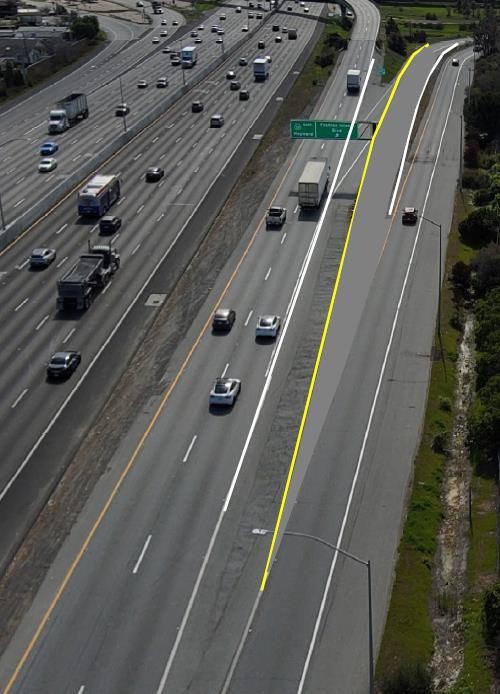 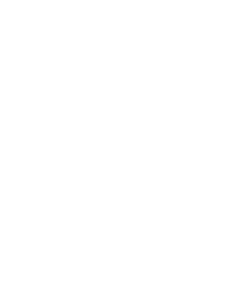 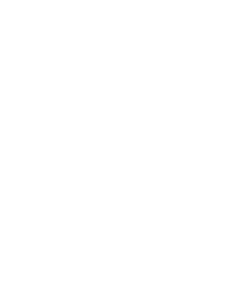 Relocating the SB101 exit ramp for Fashion Island Blvd to split from the WB92 connector instead of the EB92 connector
Dedicated exit lanes to EB-92
Future
Existing
Improvement 4	– Modification at Hillsdale Blvd
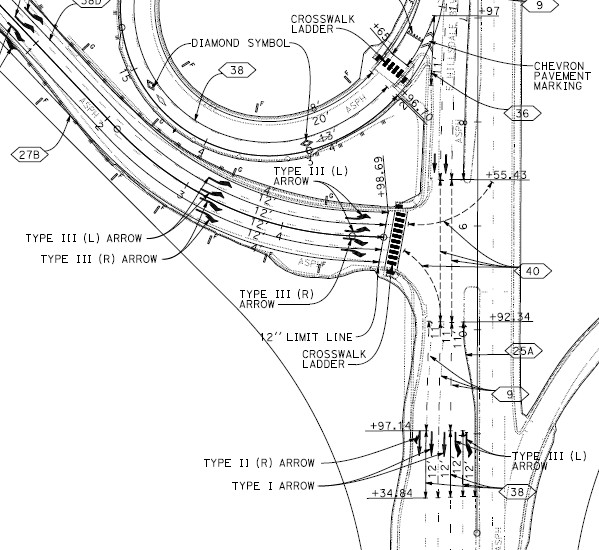 Widening of the Hillsdale 	Boulevard exit ramp
Installing additional striping 	along Hillsdale Boulevard
Replacing crosswalk striping 	with ladder style stripes
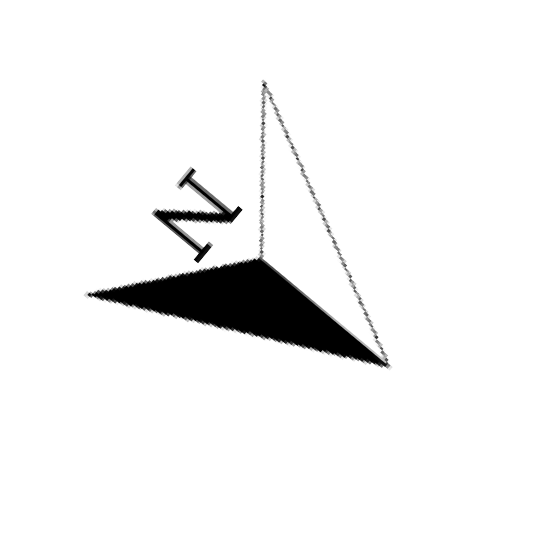 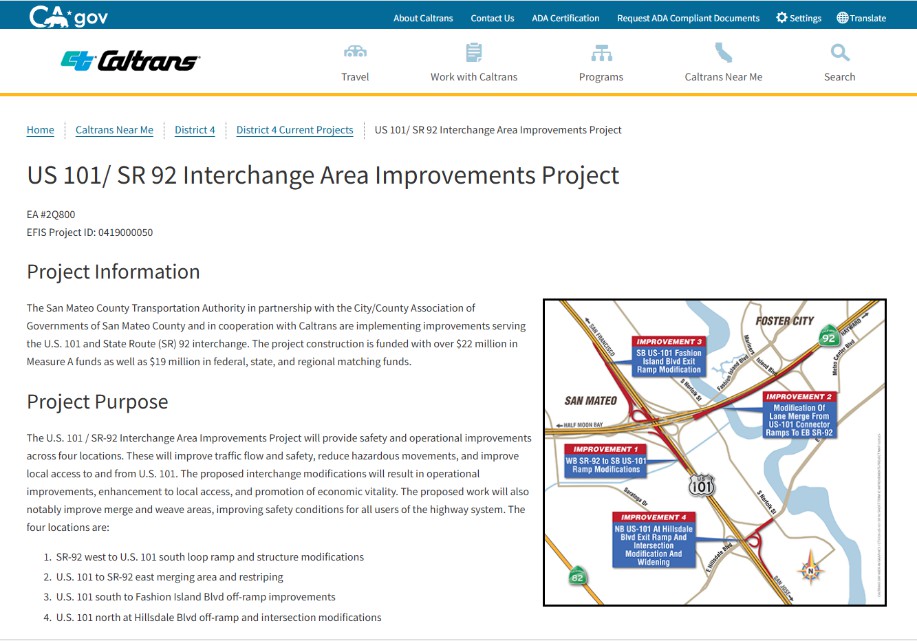 Outreach
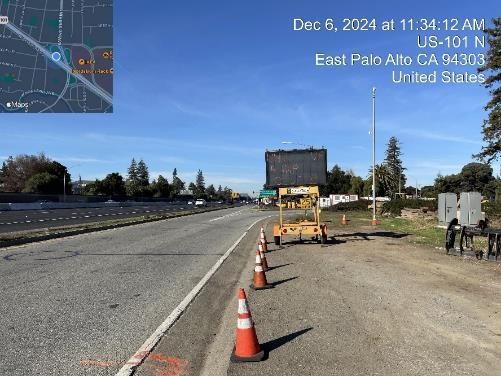 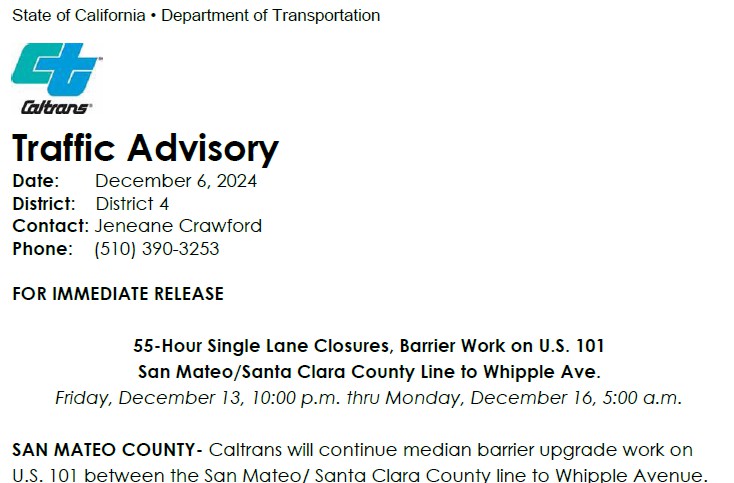 PCMS Signs
Project Website
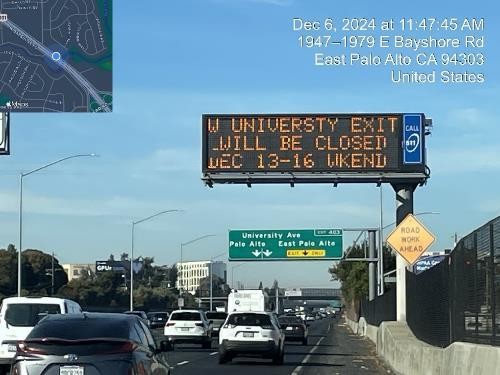 Traffic Advisories
Public Information Officer
Jeneane Crawford
(510) 390-3253
CMS Signs
Tentative Timeline
Estimated Start
Construction
Planting	Period
Contract Completion
April 2025
Summer 2027
250 d
Summer 2028
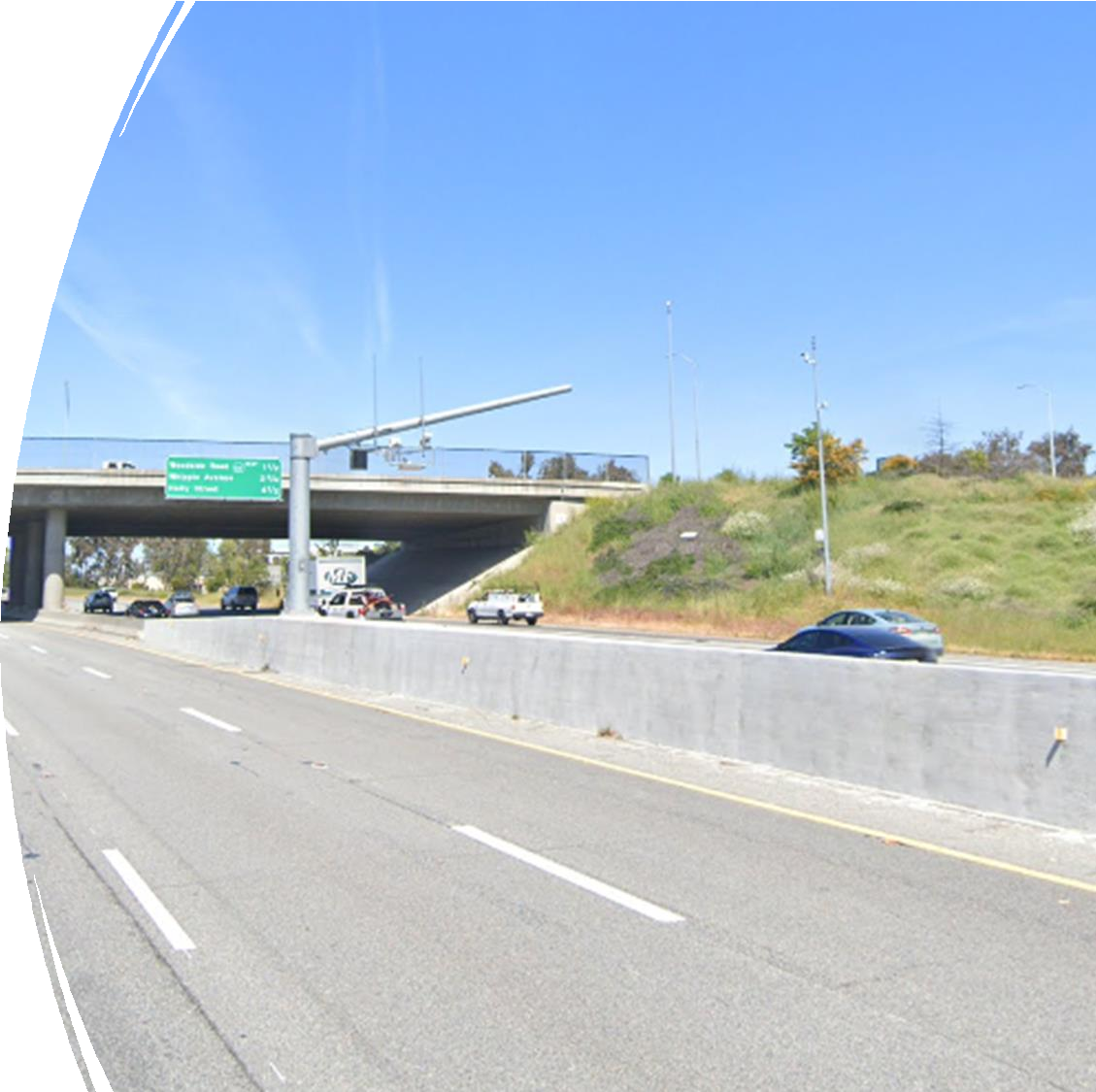 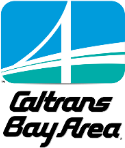 San Mateo County Project Highlight: US 101 Multi-Asset Capital Preventative Maintenance (CAPM) Project
Kelly Ma, Project Manager Contract 04-1Q582
04-SM 101-PM 0.0/21.8
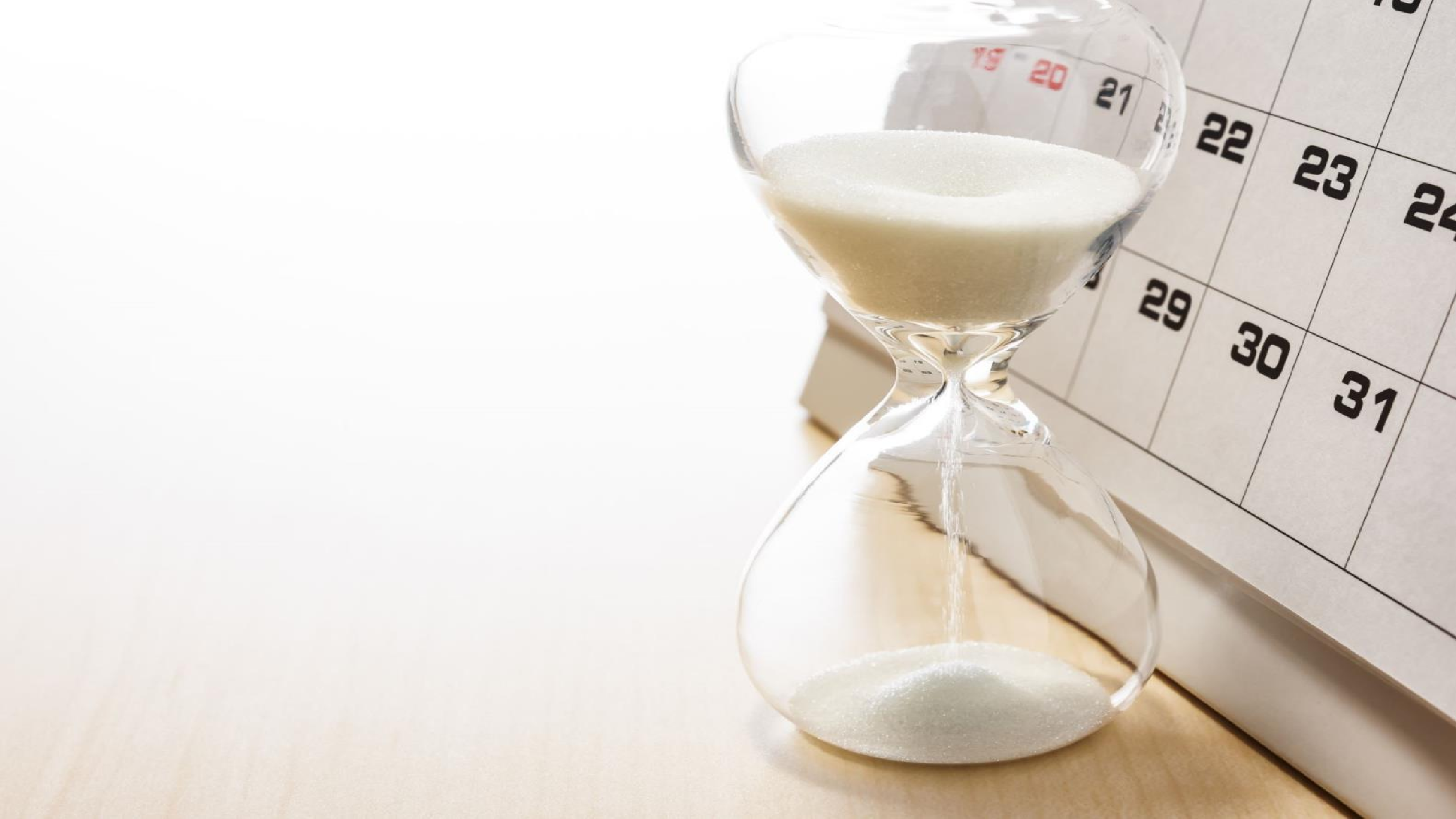 Presentation Outline
Project Overview
Project Scope
Outreach Strategies
Questions
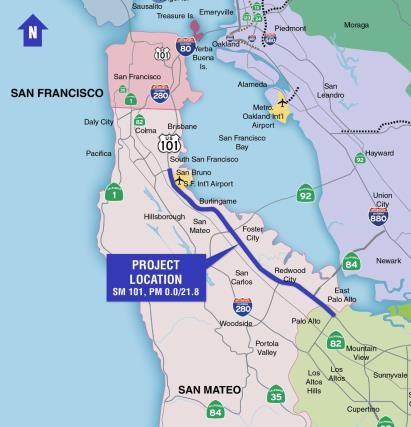 Project Location
In San Mateo County on US 101 in various cities, from Santa Clara/San Mateo County line to north of South Airport Boulevard
Project Details
State Highway Operation and Protection Program
(SHOPP Program) State Highway System’s “fix-it-first” program
SHOPP is based on performance-driven SHOPP10-year Project Book created entirely by the principles of asset management
Advertise
Award
Construction
Working Days
Construction Cap
Total Cost
Spring 2025
Summer 2025
Fall 2025 – Fall 2027
400 days
$ 143M
$ 178M
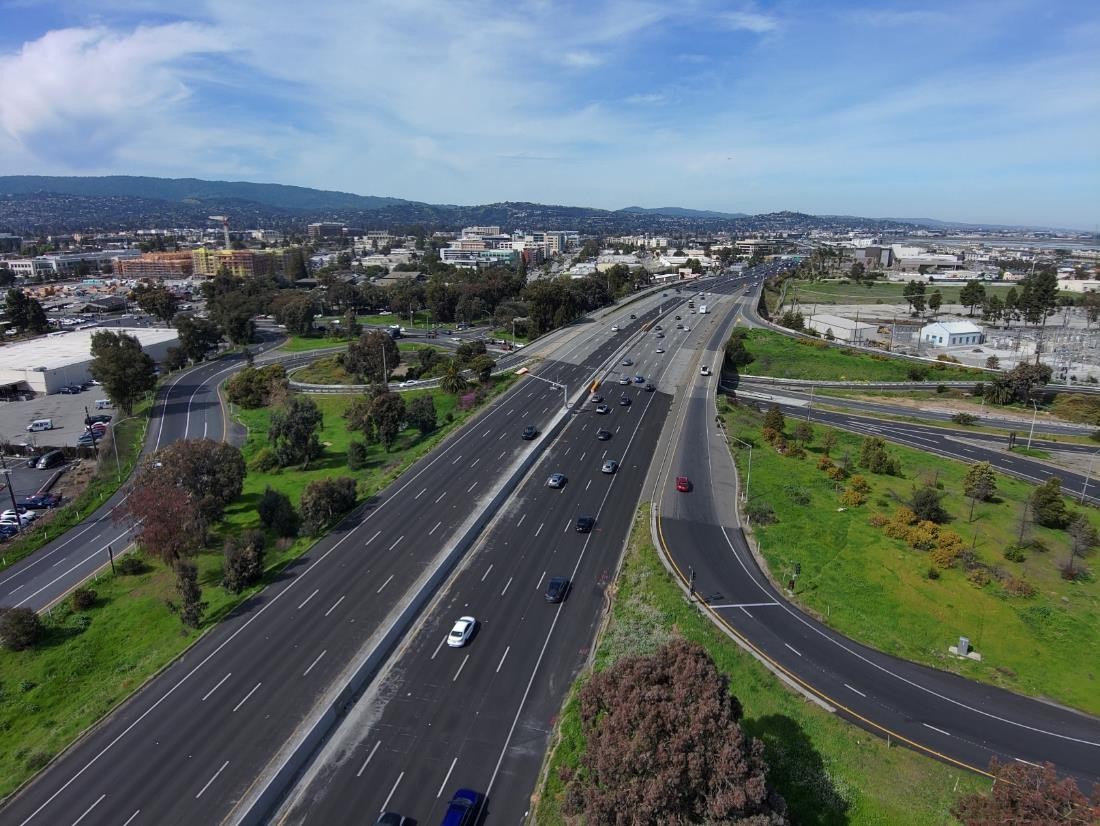 Project Scope
Rehabilitate pavement
Upgrade signage
Replace guardrail
Median barrier upgrade
Install trash capture devices
Improve Transportation 	Management System (TMS) 	elements
Rehabilitate drainage 	systems
Upgrade facilities to Americans with Disabilities Act (ADA) standards
Additional Information
No impact to the express lanes, majority work is night work, 	express lane operation and revenue will not be impacted
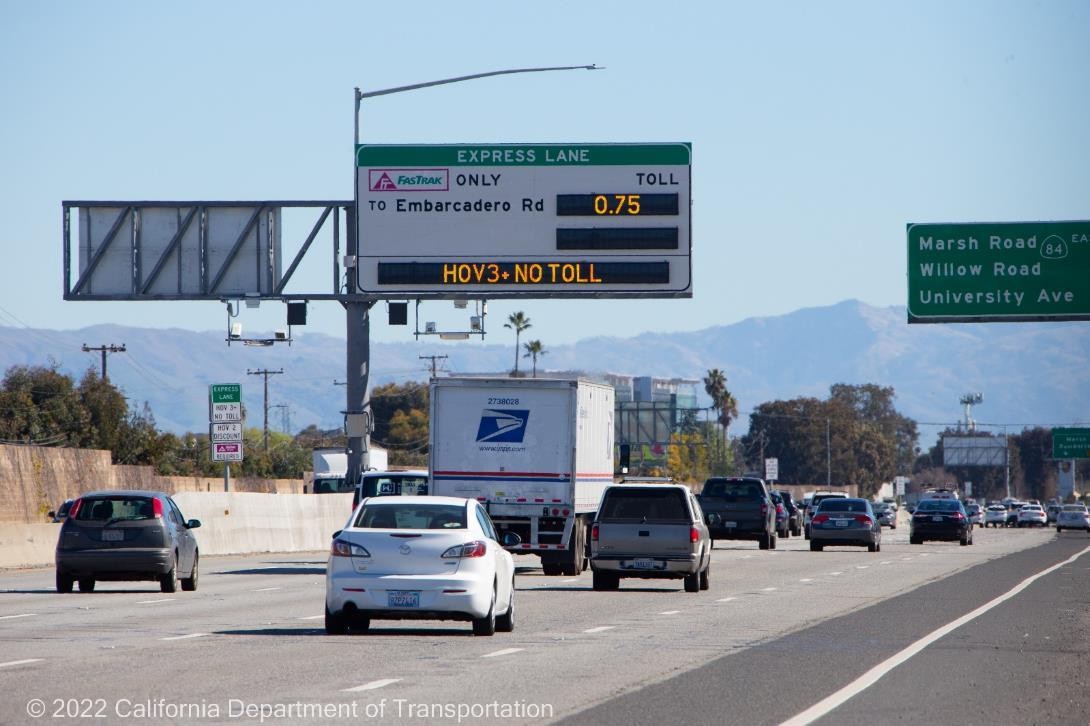 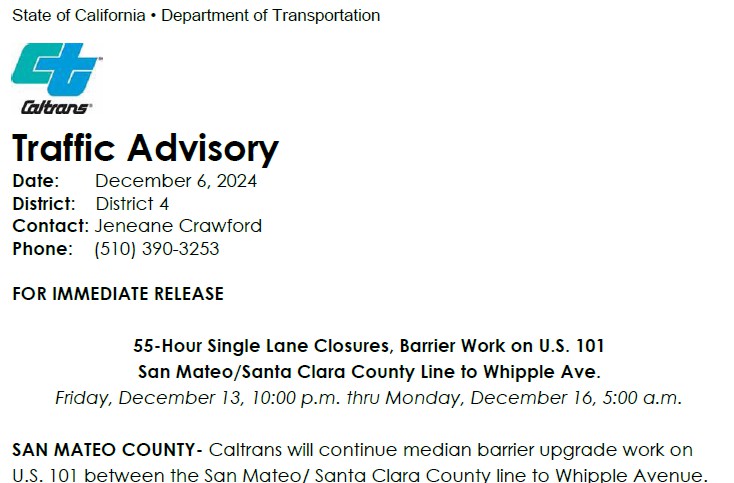 Outreach Strategies
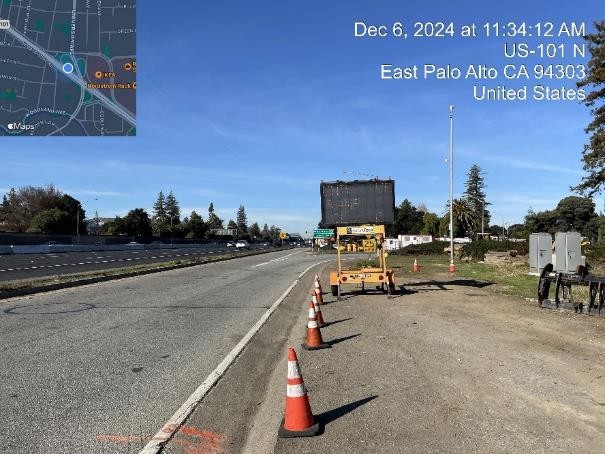 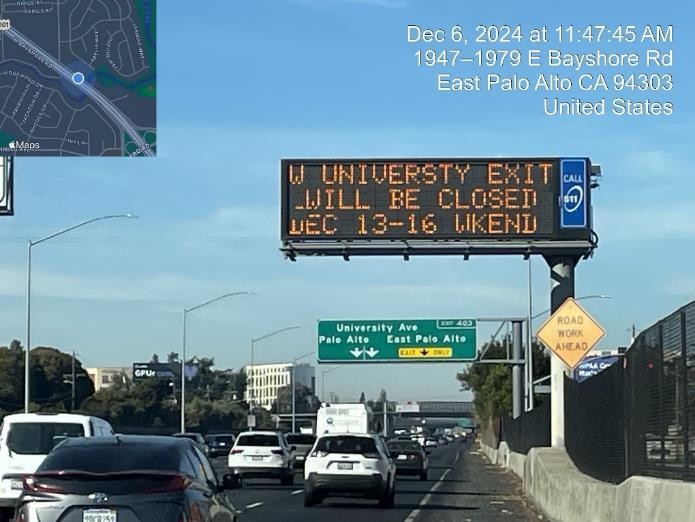 PCMS Signs
Traffic Advisories
Public Information Officer Jeneane Crawford
(510) 390-3253
CMS Signs
Thank You • Questions ?